Deep Forest: Towards an Alternative to Deep Neural Networks
Zhi-Hua Zhou and Ji Feng
LAMDA GROUP
Nanjing University,China

Presented by Qi-Zhi Cai
About this work
Proposed an new decision tree ensemble method (gcForest) 

Compare it with Deep Neural Network and get highly competitive performance

Proposed another perspective of Deep Learning
Outline
Introduction

gcForest Model
Cascade Forest Structure
Multi-Grained Scanning
Comparison with Deep Neural Network

Experiments

Conclution
Outline
Introduction

gcForest Model
Cascade Forest Structure
Multi-Grained Scanning
Comparison with Deep Neural Network

Experiments

Conclution
Why Forest?
Large Model Capacity

Fewer hyper-parameters

Friendly for Parallel Computing
Representation Learning
Distributed Representation
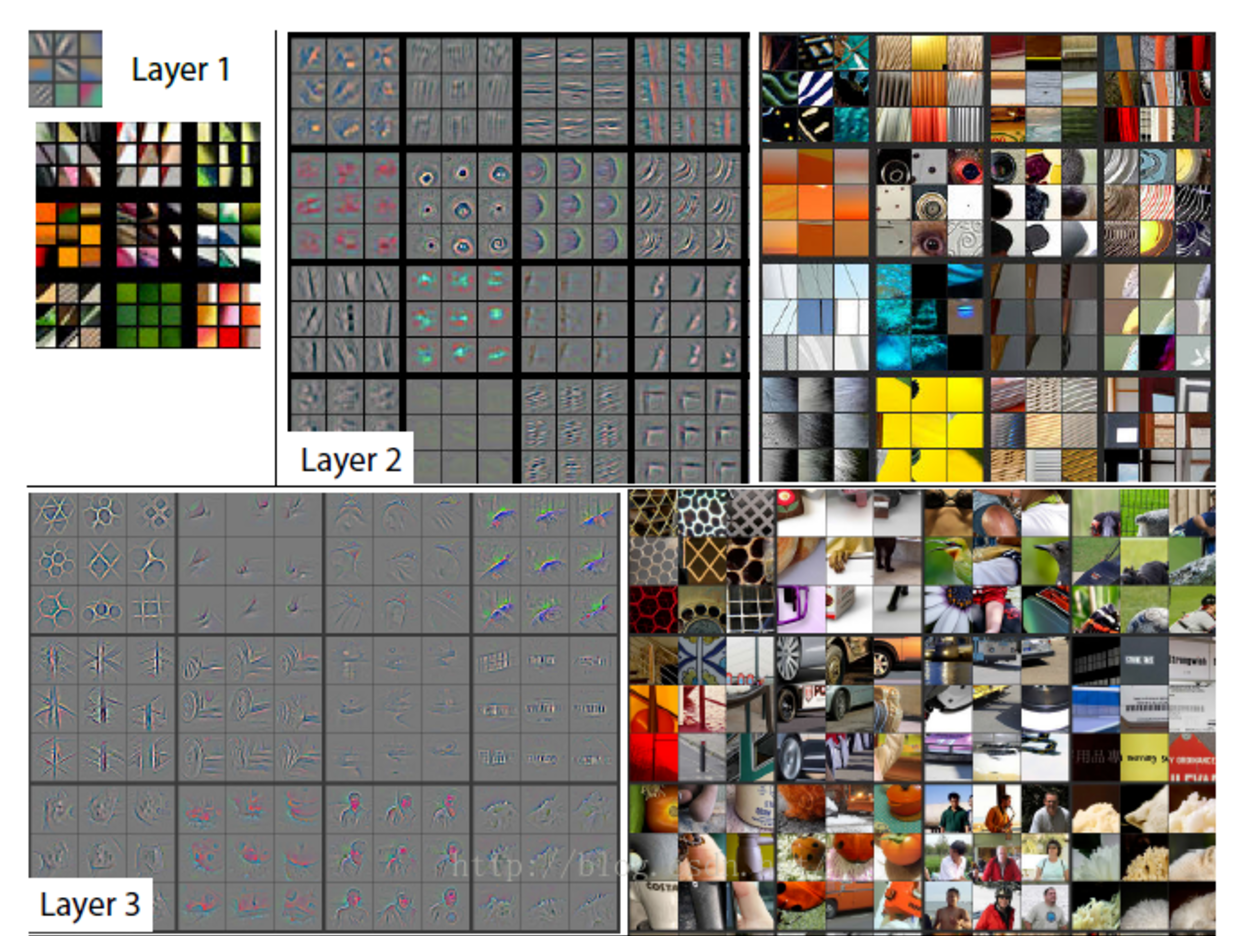 Representation Learning
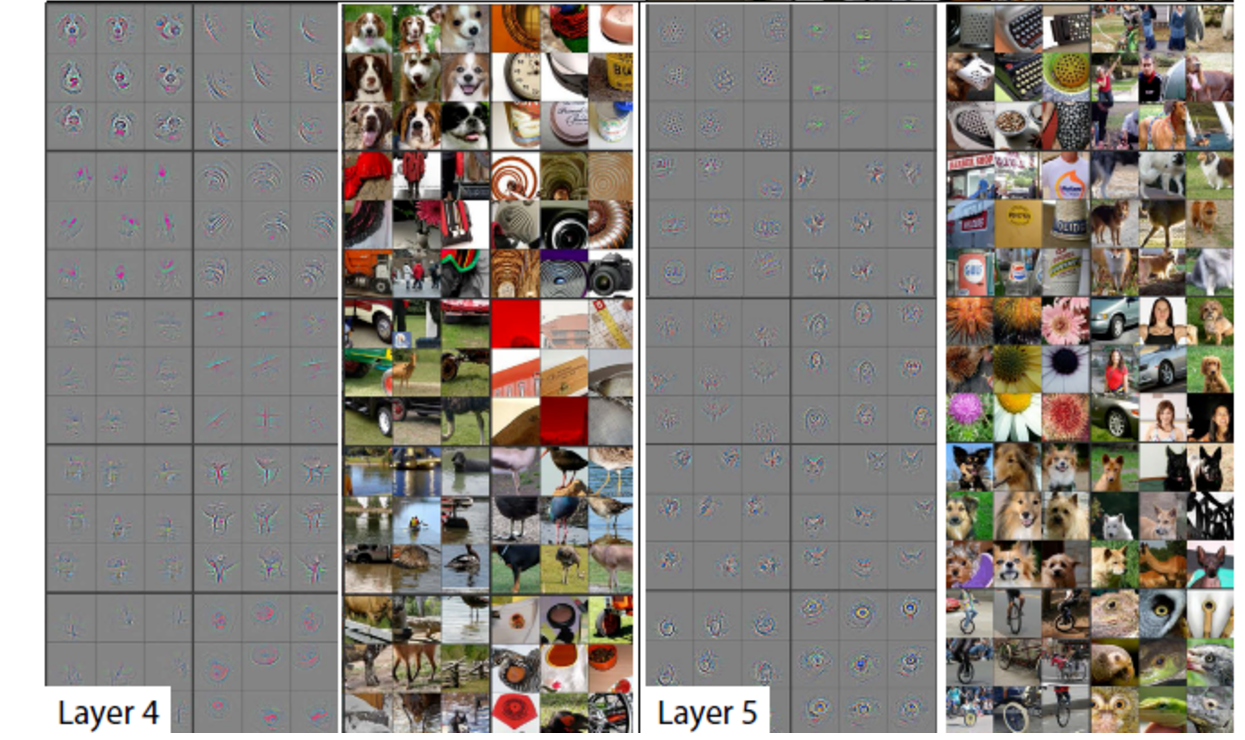 Outline
Introduction

gcForest Model
Cascade Forest Structure
Multi-Grained Scanning
Comparison with Deep Neural Network

Experiments

Conclution
Cascade Forest Structure
Diversity vs Accucracy
Use prior probability as a supervisor
Use raw feature every layer to avoid divergence
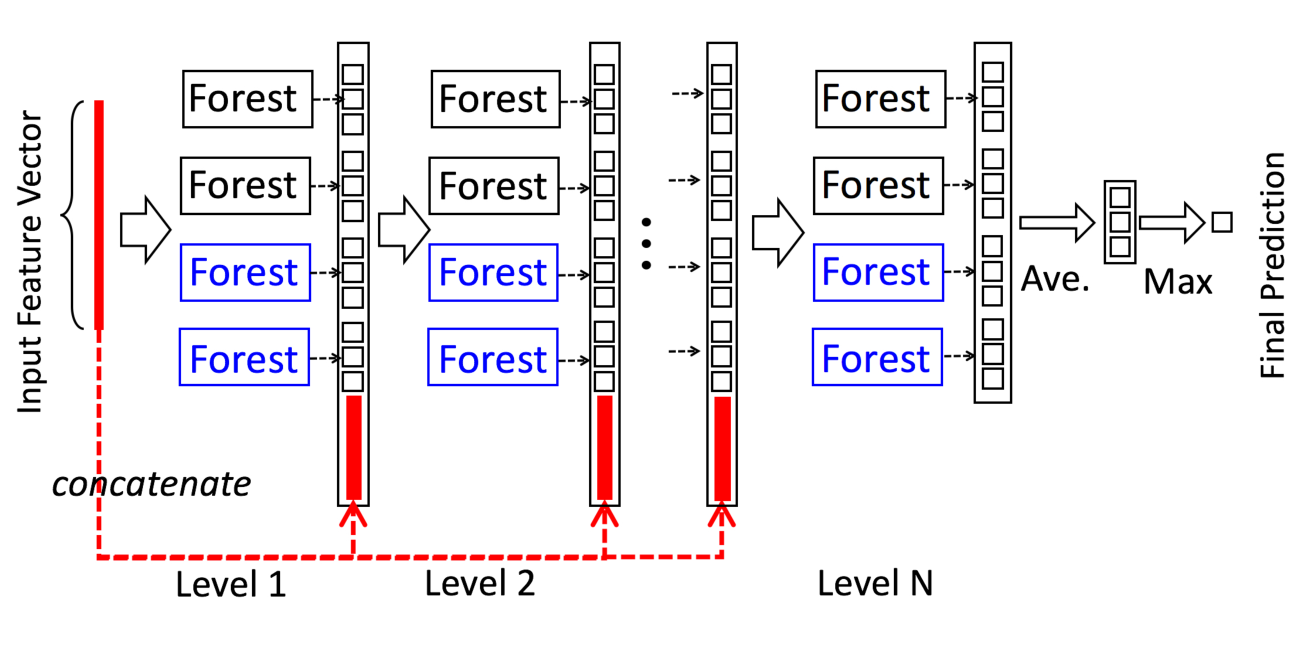 Multi-Grained Scanning
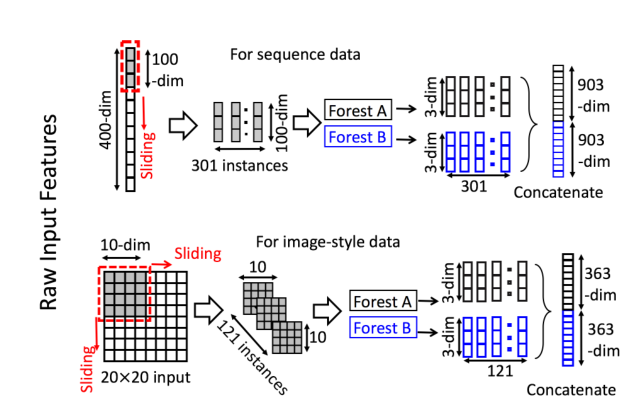 gcForest Model
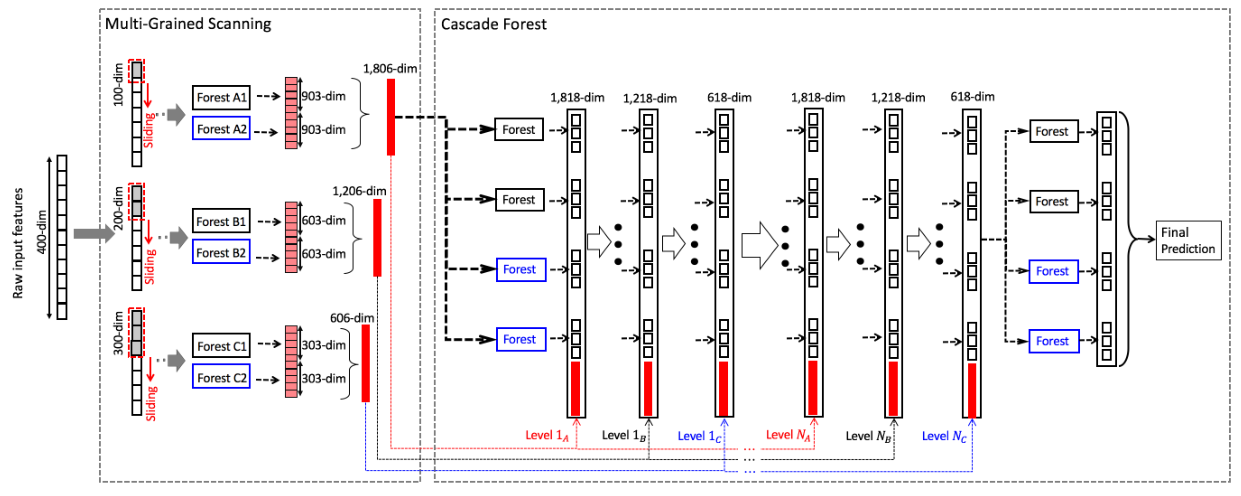 Comparison with DNN
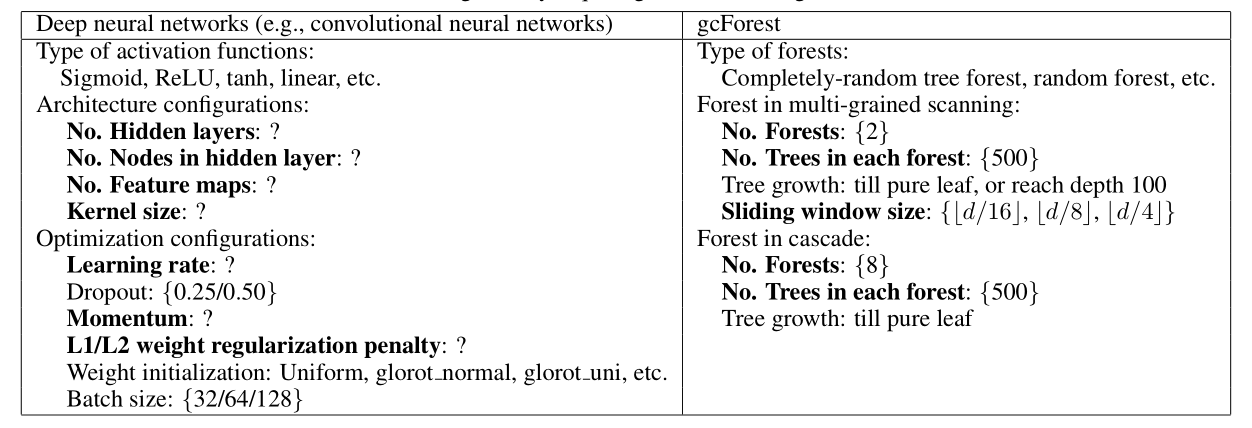 Experiments
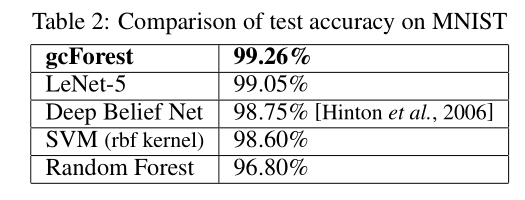 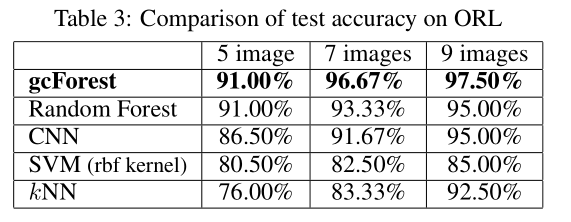 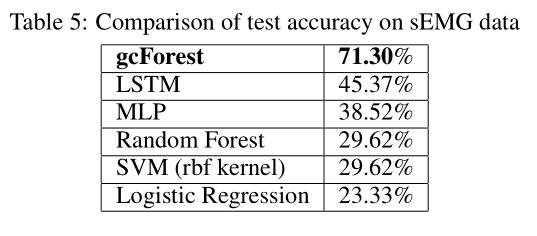 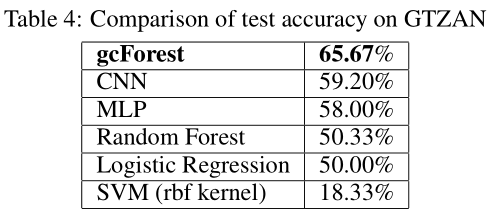 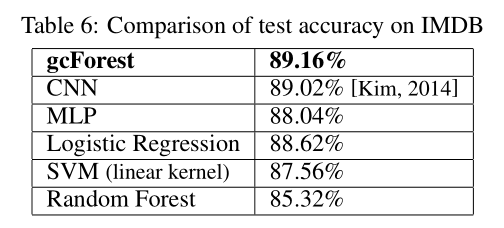 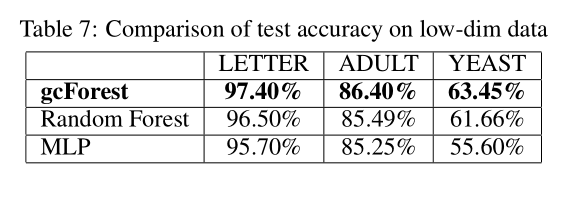 Influence of Multi-Grained Scannings
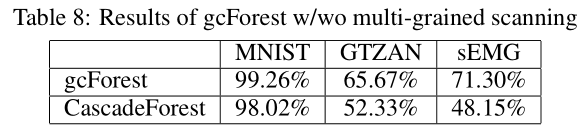 More in Experement
Conclusion
We proposed the gcForset model
Fewer hyperparameter
Competitive performance compare to DNN
Work well on different kinds of jobs